下記のポスター例にてCOI開示　（様式1-B）学術講演会ポスター発表時、申告すべきCOI状態（過去3年間）がない時
日本小児内分泌学会ＣＯ Ｉ 開示　発表者名：　東京一郎、京都次郎、大阪三郎、◎福岡史郎（◎筆頭発表者）
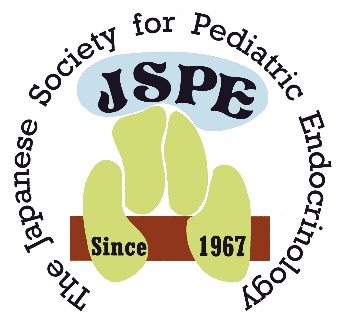 演題発表内容に関連し、発表者らに開示すべき
CO I 関係にある企業などはありません。
下記のポスター例にてCOI開示　（様式1-B）学術講演会ポスター発表時、 申告すべきCOI状態（過去3年間）がある時
日本小児内分泌学会ＣＯ Ｉ 開示　発表者名：　東京一郎、京都次郎、大阪三郎、◎福岡史郎　（◎筆頭発表者）
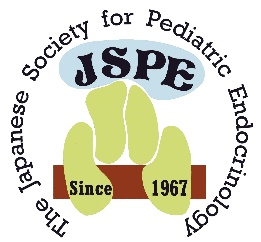 演題発表内容に関連し、筆頭および共同発表者が開示すべきCO I 関係にある企業などとして、
　  ①役員・顧問：　　　　　　　　　　　　　　　
　　②株保有・利益：　　　　　　　　　
　　③特許使用料：　　　　　　　　　　
　　④講演料：　　　　　　　　　　　
　　⑤原稿料：　　　　　　　　　　　　  　
　　⑥治験・受託研究・共同研究費：　　　
　　⑦奨学寄付金：　　　　　　　
　　⑧寄付講座所属：　　　　　　　　
　　⑨贈答品などの報酬：
（記載例）　　
発表者全員、過去3年間を一括して

講演料：　平安製薬、縄文製薬　　　　　　　　　　
原稿料：　平安製薬　　　　　　　　　　　  　　　　
奨学寄付金：　鎌倉製薬、室町製薬
↑ 開示すべき内容が過去3年間にある項目のみ記載